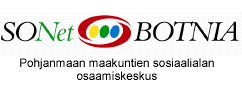 AJANKOHTAISTA SONet BOTNIASSA
  
Kehitysjohtaja, 
Arto Rautajoki
Pohjanmaan maakuntien sosiaalialan osaamiskeskus 
SONet BOTNIA
20.04. 2015, Mediwest
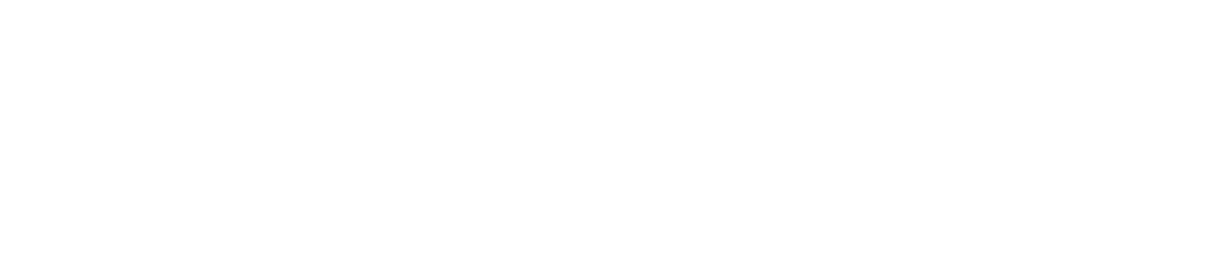 1
Ketterä moniosaaja
[Speaker Notes: kK]
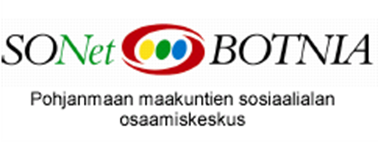 SONet BOTNIAn perussopimuksen uudistamisen ja kuntarahoitusperustan uudistamisen tausta:

Sosiaalialan osaamiskeskusrahoituksen merkittävät leikkaukset vuosille 2014 ja 2015 => kehittämistoimintaa ei voida toteuttaa lain edellyttämällä tavalla (arvioitu vähimmäisedellytys  3 M€ valtionavustus / vuosi /yhteensä kaikki osaamiskeskukset), korjautuuko 2,4 M€ taso?
SONet BOTNIA sosiaalialan osaamiskeskusrakenteena on maakunnallisesti vaikuttava, sovittaa yhteen valtakunnallisen ja alueellisen kehittämistoiminnan tavoitteita ja kolmen maakunnan yhteistyötä => kunnilla/kuntayhtymillä, korkeakouluilla ja järjestöillä mahdollisuus suoraan ohjata toimintaa 
Valtionavun rahoitusperustan heikentyessä ja toiminnan sopeutuksen jatkuessa on välttämätöntä linjata nykyistä selkeämmin SONet BOTNIAn: 
a) kaikille kunnille maksuton yhteinen toiminta lakisääteisten tehtävien toteutuksessa
b) perusrahoitukseen osallistumisella maksuttomasti saatava SONet BOTNIAn toiminta 
c) kaikille maksullinen palvelutoiminta
2
Ketterä moniosaaja
[Speaker Notes: kKv]
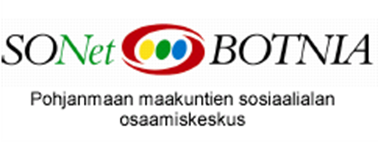 SONet BOTNIAn kuntarahoitusperustan uudistaminen käynnistyy:
Leikkausvuosina keskuskaupungit vastanneet kaksi vuotta kuntarahoituksesta kaikkien kuntien puolesta, kolmas vuosi alkamassa => rahoitusvastuu ei v. 2013-2015 jakaudu tasaisesti kaikkien kuntien kesken
Vuodelle 2016 johtoryhmä on linjannut rahoituksen tavoitetason: Vaasa, Seinäjoki ja Kokkola ottavat yhdessä painotetusti kuntarahoituksen päävastuun nykytasolla väkiluvun suhteessa yht. 80 000 €/vuosi:
Kokkola 	21 597,21€
Seinäjoki 	27 803,85 €
Vaasa	30 598,94 €
Uusien sopimuskuntien rahoitustaso vuodelle 2016 on yhteensä 60 000 €/kolme maakuntaa:
Etelä-Pohjanmaa 26 167,09 €
Keski-Pohjanmaa   9 314,76 €
Pohjanmaa            24 518,15 €
3
Ketterä moniosaaja
[Speaker Notes: kKv]
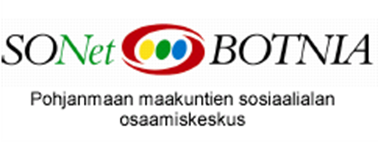 SONet BOTNIAn perussopimuksen uudistaminen ja toiminta: 

Perussopimus uusitaan ja SONet BOTNIAn hallintorakenne mallinnetaan uudelleen:
Johtoryhmä muuttuu hallitukseksi, johon tulee kuntien edustus yhteistoiminta-alueittain + linjattava muiden tahojen edustus johtoryhmässä
SONet BOTNIAn kuntarahoitukseen osallistuvien kuntien kanssa tehdään yhteistyösopimukset, ja SONet BOTNIAn toiminta säilyy näille kunnille pääsääntöisesti maksuttomana, SONet BOTNIAn toiminta muuttuu pääsääntöisesti maksulliseksi niille kunnille, jotka eivät jostakin syystä osallistu kuntarahoitukseen esim. koulutukselliset työpajat Sosiaalihuoltolain toimeenpanon tukena, SONet BOTNIAn toimintojen tuotteistamista jatketaan johtoryhmän linjausten pohjalta, toiminnan painopisteiden linjaaminen alueellisen tiedon ja osaamis- ja kehittämistarpeiden pohjalta maakunnallisissa ohjausryhmissä ja hallituksessa 
Kuntarahoituksen varaaminen vuoden 2016 budjettiin: kunnat
Maakuntaliittojen kanssa neuvotellaan perussopimuksen ja rahoitusperustan uudistamisesta: Maakuntaliittojen, SONet BOTNIAn sopimuskuntien ja  johdon yhteistyökokous 29.5. klo 13.00-15.00 Härmän kuntokeskuksessa
4
Ketterä moniosaaja
[Speaker Notes: kKv]